Pre Eclampsia and Eclampsia (PE/E): Mitigating the impact on maternal and perinatal health in LMICS
Prof Jamilu Tukur
Provost, CHS Umaru Musa Yaradua University/ Consultant Obgyn, Federal Teaching Hospital, Katsina
Outline
Introduction
Impact of PE/E to maternal and perinatal  morbidity and mortality in LMICS
Comparison of PE/E presentations
Mitigating the impact of PE/E
Way forward
Conclusion
Introduction
In the fifth century, Hippocrates noted that headaches, convulsions, and drowsiness were ominous signs associated with pregnancy.
 In 1619, Varandaeus coined the term eclampsia
Introduction
Eclampsia is defined as new onset of generalised tonic clonic seizure activity and/or unexplained coma during pregnancy or postpartum in a woman with signs or symptoms of preeclampsia.
Introduction
Preeclampsia is defined as new onset rise in blood pressure recorded in the second half of pregnancy with or without proteinuria and coexisting systemic abnormalities.
Introduction
Other than early detection of preeclampsia, no reliable test or symptom complex predicts the development of eclampsia
ANC is paramount for early detection
Main treatment revolves around delivering the baby
Diagnosis of PE
LMIC
Defined by the World Bank as lower middle income economies- those with a GNI per capita between $1,036-$12,535.00.
Have low or middle income 
Home to 75% of world population
62% of the World’s poor
Countries:
Afghanistan
Bangaladesh
Bhutan
Chad
Nigeria
Eclampsia and maternal/fetal morbidity and mortality
With the greatest morbidity and mortality, preeclampsia affects 5% to 7% of all pregnant women but is responsible for over 70 000 maternal deaths and 500 000 fetal deaths worldwide every year
Rana S. Preeclampsia: Pathophysiology, Challenges, and Perspectives. Circulation Research 2019; 124(7): 2-5
Eclampsia and maternal/fetal morbidity and mortality
In developed countries, the maternal death rate from PE/E is reportedly 0-1.8%. 
The perinatal mortality rate from eclampsia in the United States and Great Britain ranges from 5.6% to 11.8%. 
The maternal mortality rate is as high as 14% in LMIC countries
Eclampsia and maternal/fetal morbidity and mortality
A study from the US Centers for Disease Control and Prevention (CDC) found an overall preeclampsia/eclampsia case-fatality rate of 6.4 per 10,000 cases at delivery.
 The study also found a particularly high risk of maternal death at 20-28 weeks’ gestation

Source: MacKay AP, Berg CJ, Atrash HK. Pregnancy-related mortality from preeclampsia and eclampsia. Obstet Gynecol. 2001 Apr. 97(4):533-8
Eclampsia and maternal/fetal morbidity and mortality
Black woman have twice the risk that white women have for mortality associated with preeclampsia/eclampsia.
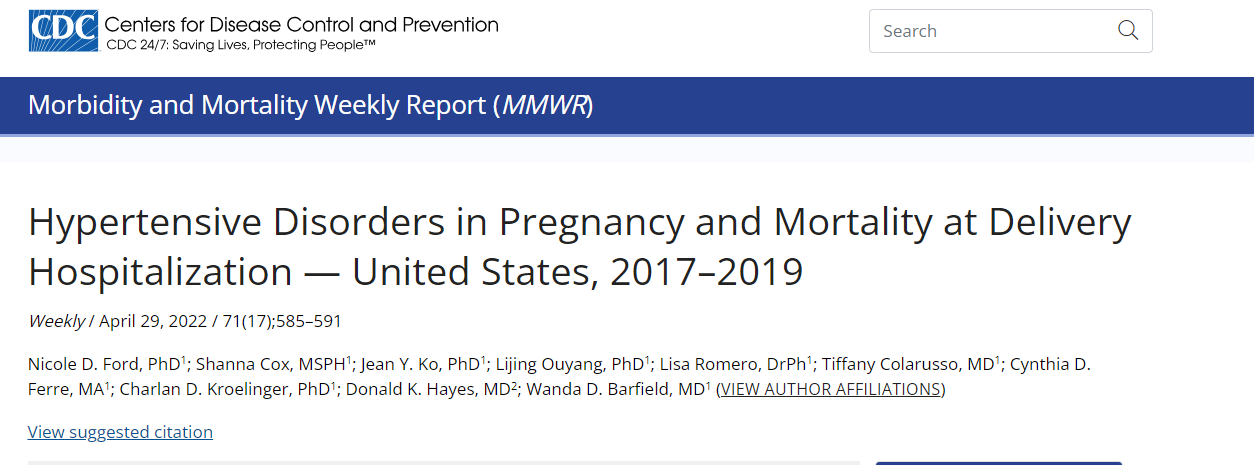 Eclampsia and maternal/fetal morbidity and mortality
The fetal mortality rate varies from 13-30% due to premature delivery, Placental infarcts, abruptio placentae, intrauterine growth retardation, and fetal hypoxia also contribute to fetal demise


Source: Gabbe. Obstetrics: Normal and Problem Pregnancies. Hypertension. 5th ed. Churchill Livingstone,  Elsevier; 2007
Eclampsia and maternal mortality in Nigeria
Eclampsia and maternal mortality in Nigeria
Control and prevention of eclamptic fits
Currently available evidence supports MgSO4 as the best agent
Aptly demonstrated in Kano
Tukur J et al. Maternal and Fetal Outcomes After Introduction of Magnesium Sulphate for Treatment of Preeclampsia and Eclampsia in Selected Secondary Facilities: A Low-Cost Intervention. Matern Child Health J (2013) 17:1191-1198 DOI 1007/s10995-012-1105-9
Issues related to MgSO4
Availability
Training
Administration of right doses
Monitoring for toxicity
Availability of antidote
Comparison of Eclampsia: Developed Vs Developing Countries
Nigeria
UK
Douglas KA, Reidman CWG. Eclampsia in the United Kingdom. BMJ 1994; 309 doi: http://dx.doi.org/10.1136/bmj.309.6966.1395
Comparison of eclampsia in different countries
Eclampsia in the US
1,590,563 with 2955 (0.19%) eclampsia. Of these, 53.5% were intrapartum 45.8% postpartum. Women with readmissions for eclampsia were older, delivered earlier and more likely to have a cesarean delivery or multiple gestation
PE/E: developed countries
Decline of eclampsia 
Transport
ICU care
Availability of drugs
Staffing
Eclampsia is reportable
Prevention
PE/E: LMIC countries
Quality and availability of ANC
Poverty 
Illiteracy
Transport
Shortage of human resource for health
Availability of drugs 
Myths and misconceptions
Myths and misconceptions on eclampsia
29.6% and 6.0% claimed that it is best managed through spiritual means/seeking for divine intervention or through a combination of hospital care and divine intervention/spiritual
it is inflicted upon the clients by evil spirits (18.8%)
Witchcraft
Evil spirit
Magic from co-wife etc
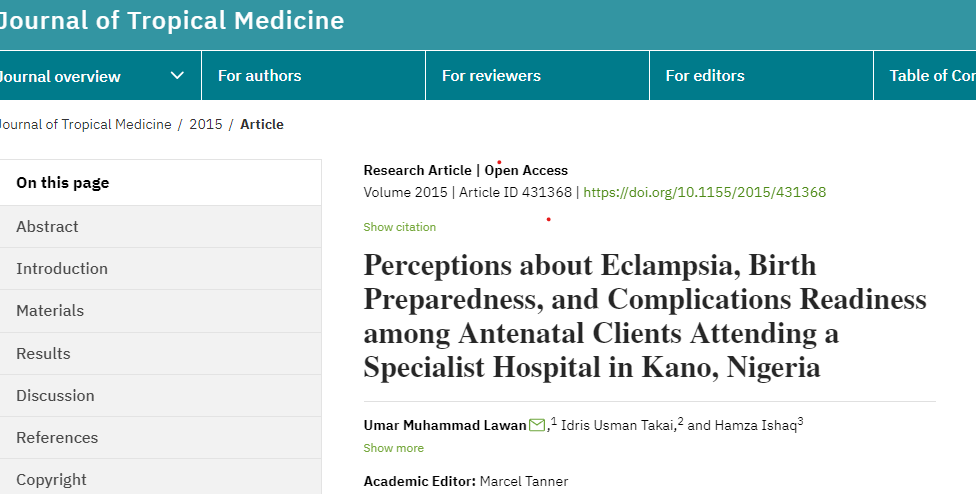 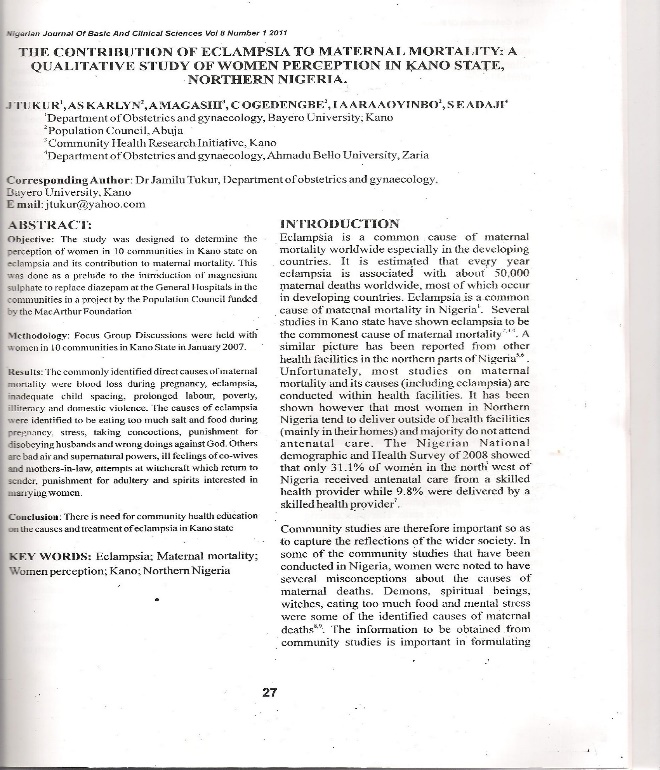 Source:  
*NDHS 2018, ** MICS Survey 2021, *** National Health Facility Survey 2016
Source: National Health Facility Survey 2016
Diagnostic accuracy
Source: National Health facility survey
Source: National Health Facility Survey 2016
Is there a way forward ?
YES
Community interventions
Nutrition for the girl child
Education
Family planning
Attendance/ Early booking at ANC
Availability of funds
Transport during emergencies
Avoiding 1st and 2nd delays
PHC
Loading dose of MgSO4 at PHC
Simplifies protocols
Salisu and Okusanya et al have demonstrated administration the feasibility of administration of loading dose at PHC
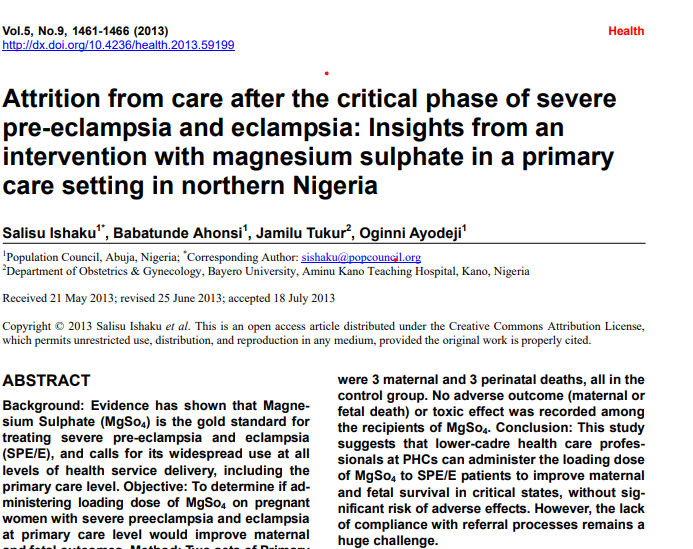 Ways to improve PE/E management: Facility level
Qualitative antenatal care
Delays: Transport, referral systems
Loading dose of MgSO4 at PHCs
Training on MgSO4/ Fluid Management
Eliminate stock out syndrome
High dependency units
? Task shifting
Community Health Education
Prevention of PE/E
Prevention of PE/ E
Low-dose aspirin (81 mg/d)  recommended in women at high risk of preeclampsia and should be initiated between 12 weeks and 28 weeks of gestation (optimally before 16 weeks) and continued daily until delivery.
Calcium supplementation in low dietary Ca
					A systematic review					recommends 						75mg/D
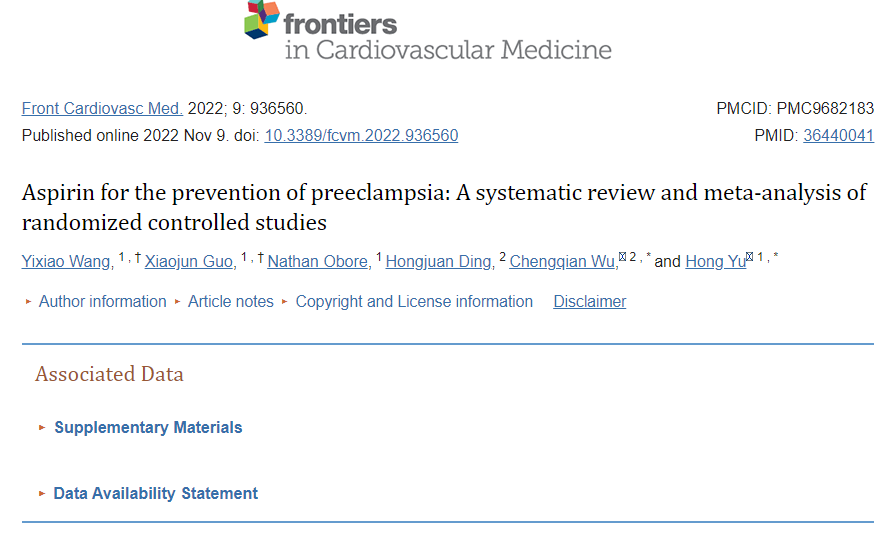 Challenges with prevention of PE in LIMC
Late booking for ANC
Lack of awareness
Availability of medications
Universal aspirin?
Further research direction
Lots of attention on trace elements that have antioxidant activities
May explain why PE/E is common in LMICs
This includes calcium, magnesium etc
A lot of attention focused on selenium
Selenium and PE
Oxidative stress within the placenta one of the possible explanations for PE
Selenium is necessary for endogenous production of antioxidants
Significant serum reduction of selenium is associated with PE and other cardiovascular diseases
Its supplementation is associated with reduction in PE
Conclusion
High income countries seeing less PE/E
We need to educate our community and offer qualitative ANC
We should manage eclamptics using available evidence based clinical practice
Prevention and health education is key